Good Morning 701
Enter the room Quietly 
Wait to be called for lockers 
Blue Slips/Permission Slips
Kickstart
Take out the map you created for Ariannie
Take out color pencils 
Answer the following question in your notebook: 
How are the written instructions different from the map?
Reading maps
Learning Outcome: 
I can understand how earth’s surfaces are measured by creating lines of latitude and lines of longitude.
Homework Check
Key Terms:
Latitude: 
lines running parallel to the equator. 
They do not intersect or cross each other. 
These lines are measured in degrees.
Key Terms
Equator: 
an imaginary line around Earth exactly halfway between the north and south poles.
Separates Earth into northern hemisphere and the southern hemisphere
Key Terms
Longitude: 
Vertical lines 
Also called meridians
Distances in degrees east or west
Key Terms
Prime Meridian: 
Reference point for lines of longitude
Imaginary line and it represents (0,0)
Does not circle Earth like the equator
Runs from the north pole through south pole
Location
When Identifying a location using lines of latitude and lines of longitude:
Can be used to locate places precisely 
The latitude position always comes first  when a location is given
Brainpop: 
https://www.brainpop.com/socialstudies/geography/latitudeandlongitude/
Latitude and Longitude
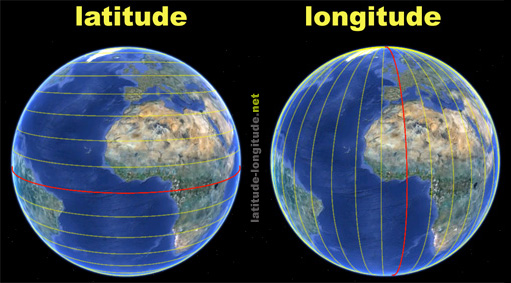 Latitude
Longitude
Homework Due 10/13
R.E.B Pages 3-6 write and answer questions 6- 13. 
Quiz on Tuesday on Lesson 1.
Task
Using your maps from yesterday, Include the following features: 
Equator- Use a blue color pencil 
Prime meridian- Use a brown color pencil 
Lines of latitude- Use a red color pencil 
Lines of longitude- Use a green color pencil 
Don’t forget your other features: compass rose and a legend.
Exit ticket question:
What relationship do lines of longitude and lines of latitude have?